Can Wastewater Treatment Plants (WWTPs) cope with future nanoparticles (ENPs) loading scenarios?Valerio Cappadonaa, Rebecca Skuceb, Charles Knappa, Vernon PhoenixaaDepartment of Civil and Environmental Engineering, University of Strathclydeb Scottish Watervalerio.cappadona@strath.ac.ukwww.crew.ac.uk/hydro-nationscholars
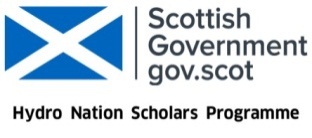 Methods
NP-Flocs Sorption-Desorption-Transport 
Lab scale simulated activated sludge
ICP-AES partitioning analysis to determine uptake of NPs by activated sludge
Microscopy (TEM-SEM) and fluorescence microscopy to visualize NPs within flocs
NPs impact on sludge performance
Impact of NPs on COD and N-removal
Comparison with Shieldhall plant
Sub-acute toxicity biomarkers
Changes in microbial community
Next-gen genomic analysis
Bioinformatics
Introduction
NP production, and thus release in sewage stream is exponentially increasing due to their use in cosmetics, clothing, biomedical applications and industrial catalysts1
Problematically, some nanoparticles (AgNP, TiNP, AuNP) are toxic2
Significant concern as to how they will impact wastewater treatment processes1
NPs may be harmful to essential bacteria in activated sludge (AS) 3
Wastewater treatment process may not be able to effectively remove NPs allowing them into the environment
Results
ENP interactions  and movement in real WWTPs flocs
Evaluation of WWTPs pollutants removal performances under ENP exposure
Assessment WWTPs capacity to remove ENPs from sewage stream
Monitoring actual and future ENP concentration in WWTPs and in natural water bodies
Development a predictive tool encompassing ENP-WWT biofilm interactions
Image
Future
Establishment of standard method to asses ENP effects on WWTPs
Improvement of structural innovation to allow WWTPs to cope with future ENP concentrations
Modelling ENPs release rate, movement and environmental effects
Legislative process
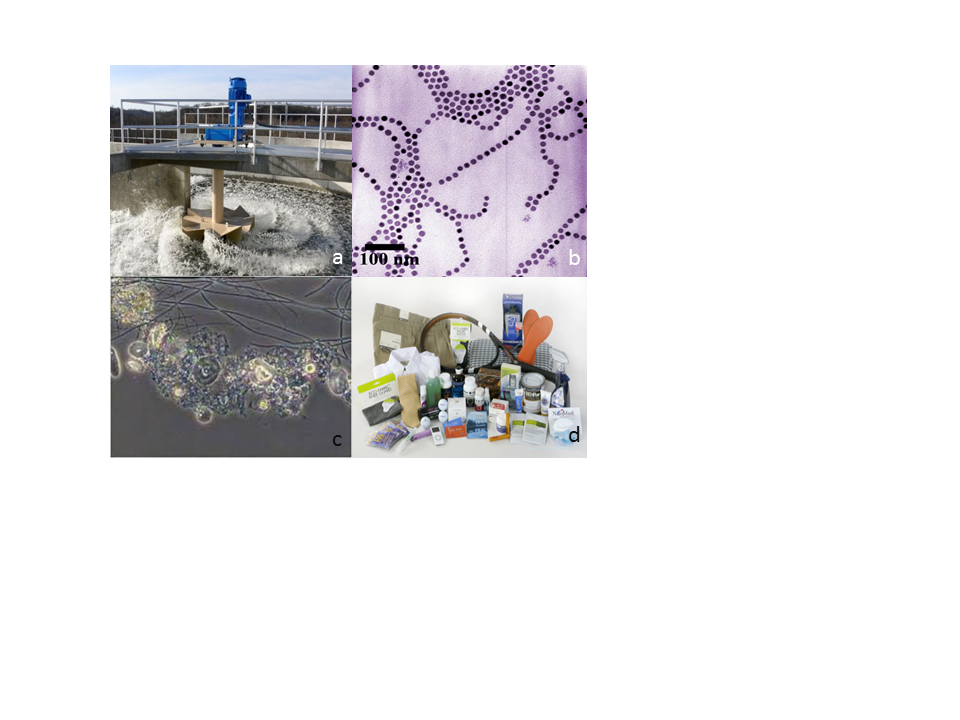 Fig a, Activated sludge treatment source Wastewater Study World press. Fig b, Colorized transmission electron micrograph of nanoparticles, source News Medical Life Science. Fig c, Microorganisms in activated sludge, source Wastewater Processing. Fig d, Daily products containing nanoparticles, source ©2006 David Hawxhurst, Woodrow Wilson International Center for Scholars.
References
1) Massarsky et al., 2014, predicting the environmental impact of nanosilver. Environmental toxicology and pharmacology, 38: 861-873
2) Moore, 2006. Do nanoparticles  present ecotoxicological risks for the health of the aquatic environment? Environment International, 32: 967-976.
3) Ikuma et al., 2015. When nanoparticles meet biofilms—interactions guiding the environmental fate and accumulation of nanoparticles. Front. Microbiol. 6:591. doi: 10.3389/fmicb.2015.00591.
Acknowledgement:
Special thanks go to Scottish Government  to fund this project within the Hydro Nation Scholars Programme, Rebecca Skuce and of course my supervisors Vernon 
Phoenix and Charles Knapp.
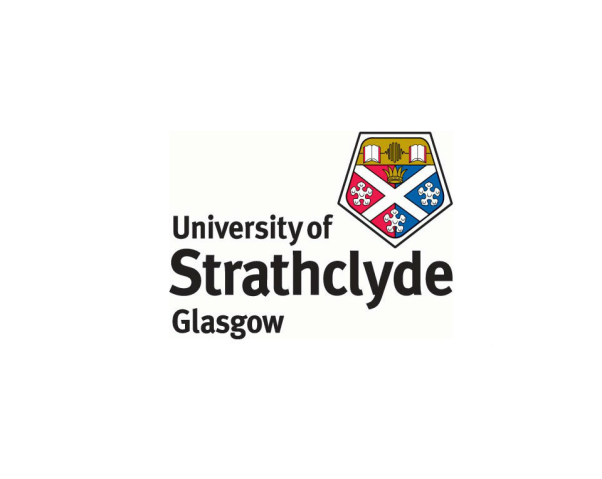